Figure 2. α-SMA analysis of injured carotid arteries from WT and Nf1+/− mice. Representative photomicrographs of ...
Hum Mol Genet, Volume 17, Issue 15, 1 August 2008, Pages 2336–2344, https://doi.org/10.1093/hmg/ddn134
The content of this slide may be subject to copyright: please see the slide notes for details.
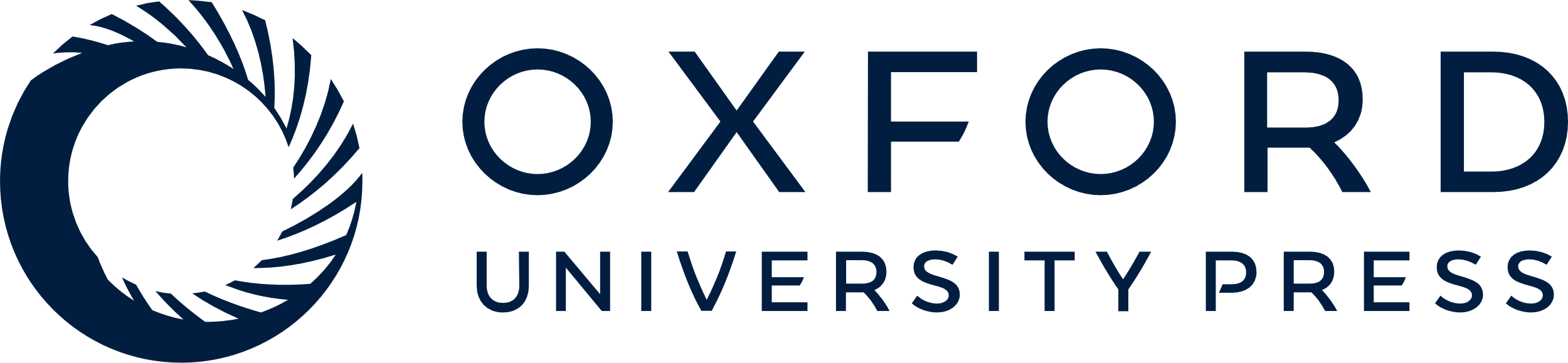 [Speaker Notes: Figure 2. α-SMA analysis of injured carotid arteries from WT and Nf1+/− mice. Representative photomicrographs of uninjured (left panels) and injured (right panels) carotid arteries from WT (top panels) and Nf1+/− (bottom panels) mice stained with α-SMA (red). Cell nuclei are counterstained with DAPI (blue) and autofluorescence of murine tissue is visible (green). White boxes indicate area magnified in inset. White arrowheads indicate neointima boundary. Scale bars represent 100 µm. Results are representative of five independent experiments.


Unless provided in the caption above, the following copyright applies to the content of this slide: © The Author 2008. Published by Oxford University Press. All rights reserved. For Permissions, please email: journals.permissions@oxfordjournals.org]